流动餐车安全培训
模块二: 一般安全危害
本材料是在美国劳工部职业安全与健康管理局（Occupational Safety and Health Administration, U.S. Department of Labor）的SH-39170-SH2号项目基金拨款下制作的。其内容不一定反映美国劳工部的观点或政策，也不意味着提及的商标、商业产品或组织得到美国政府的认可。
[Speaker Notes: 这部分内容将需要约20-25分钟，取决于学员可能提出的问题。]
工人的一般安全
紧急行动计划
安全疏散通道
医疗服务，急救
滑倒、绊倒、跌倒
寻找适用于您的餐车业务的额外资源
为什么计划和准备很重要？
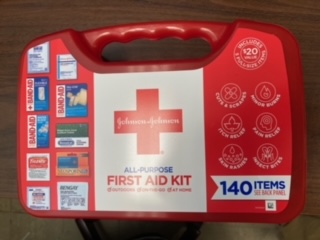 应对意外事件的计划
2023年1月2日- 辛辛那提Bengals和Buffalo Bills的NFL比赛
达马尔·哈姆林（ Damar Hamlin）进行了一次擒抱动作，他先是站起身后晃动，之后向后倒下
医务人员迅速冲入场地，评估情况，使用心肺复苏和除颤器重新启动心脏
在几分钟内获得所需的医疗护理，增加了生存和康复的几率
NFL有一个应急行动计划（EAP）- 每个赛季都会排练
团队/医务人员在每场比赛前会讨论健康/安全程序流程
紧急行动计划（EAP）可能不是每个比赛每个动作都需要- 但在需要时是必不可少的
如果有紧急情况发生，您准备好了吗？您的企业是否有应急计划？
急救箱
[Speaker Notes: 来源: https://hrdailyadvisor.blr.com/2023/01/18/workplace-emergency-preparedness-damar-hamlins-sudden-collapse/]
紧急行动计划 (EAP)
目的: 描述在紧急情况下为确保员工安全所必须采取的行动。

益处:
有书面文档组织行动会减少误解
减少和减轻事故
减少结构损坏

对于您的企业来说，什么样的紧急情况是合理？
火灾？龙卷风或其他恶劣天气？
顾客暴力？社会骚乱？
其他情况？
疏散路线-二楼
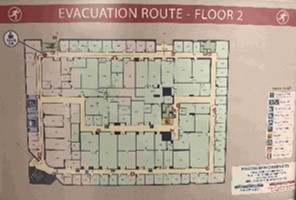 [Speaker Notes: 尽管我们可能认为火灾和恶劣天气是紧急情况的主要关注点，但餐饮业会考虑如何应对顾客或周边社区的人的突发行为。
比如：
在提供食品的活动中同时供应酒精饮料（音乐会、户外啤酒厂等），例如，如果顾客在醉酒时变得混乱不安。
如果发生暴力事件 - 抢劫、枪击、持械个体等。]
紧急行动计划 (EAP)-要求
主要要求:
报告火灾和其他紧急情况的方法
疏散方法（火灾 vs 龙卷风 vs 其他紧急情况）
员工的救援和医疗职责
紧急疏散后对所有员工进行核对
紧急联系人信息

非必需，但可能有帮助:
有一个离场地点用以存储重要记录的原件或副本
[Speaker Notes: 可以在以下链接找到职业安全与健康管理局(OSHA)的紧急行动计划（EAP）的要求：https://www.osha.gov/etools/evacuation-plans-procedures/eap/minimum-requirements

并非所有要求都适用于餐车，比如员工在撤离前继续运营关键设施的程序。虽然不完全相同，但仍然有一些适用的 - 例如，如何关闭丙烷气罐或其他设备？]
EAP 要求(续)
报告火灾和其他紧急情况: 	拨打911，可能还有其他号码
急救人员将如何知道您的位置？
建议: 在出口门上夹一个口袋文件夹，便于离开时带走
首页：该班次的卡车/拖车/帐篷/推车的详细位置
消防、警察、救护车、业主/经理的联系信息
所有紧急情况的流程（火灾、龙卷风、暴力事件）

疏散方法 (火灾 vs 龙卷风 vs 其他紧急情况)
火灾- 何时疏散，疏散到哪里/安全距离
龙卷风/洪水/恶劣天气- 原地避难？疏散？
暴力行为- 原地避难？疏散？
您会协助游客/顾客吗？

*具体方法可能需要根据您的位置和实际情况进行调整*
[Speaker Notes: 可以在以下链接找到职业安全与健康管理局(OSHA)的紧急行动计划（EAP）的要求：https://www.osha.gov/etools/evacuation-plans-procedures/eap/minimum-requirements

安全距离
火灾的安全距离可能取决于您使用的材料。易燃液体，如汽油（用于发电机）或使用丙烷气罐，将意味着需要更大的距离。如果丙烷气罐参与火灾，罐内的液态丙烷可能受热膨胀，导致爆炸。]
EAP 要求(续)
员工的救援和医疗职责
从当前危险中抽身，拨打紧急救援人员寻求帮助
如果有人受伤，有谁在现场协助他们？
急救培训？窒息处理？心肺复苏？

紧急疏散后对所有员工进行核对
是否有集合地点？电话/短信通知？
谁负责核实？
所需物品：在场工人名单，所有工人的联系信息

紧急联系人信息
如果有人被送往医院，如何联系他们的家人？
所需物品：所有工人的ICE信息（ICE=In Case of Emergency（紧急情况下） ）
[Speaker Notes: 可以在以下链接找到职业安全与健康管理局(OSHA)的紧急行动计划（EAP）的要求：https://www.osha.gov/etools/evacuation-plans-procedures/eap/minimum-requirements]
紧急行动计划(EAP)- 培训
员工培训:
在以下情况下与每位员工阅读计划
新员工入职时
如果计划或员工行动/职责发生变化时
教育/培训:
不同类型的紧急情况
应采取的措施（疏散或原地避难）
紧急设备的位置和使用方法
特殊危险（发电机、丙烷气罐等）
火灾危害和防火计划
紧急关闭方法
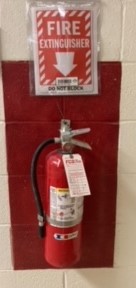 紧急行动计划(EAP)-防火应对
最常见的紧急情况对于大多数企业来说是火灾。
做决定：员工应该疏散还是准备应对小型火灾?
[Speaker Notes: 推荐内容可在此处找到：https://www.osha.gov/etools/evacuation-plans-procedures/eap/fight-or-flee

有第四个选项：提供灭火器但是不是给员工用的。这种可能会被添加到选项列表中，但可能会增加误解，所以它没有被包括在这里。]
火灾危害和防火计划
目的：防止工作场所发生火灾。
描述可能引发或助长火灾蔓延的燃料来源和用于控制火灾的设备（警报、灭火系统）。
要求:
列出所有火灾危害、潜在点火源和防火设备
有控制可燃/易燃废弃物的流程
定期维护产热设备上的安全设施
要有负责燃料来源和设备维护的人的姓名/职务
员工必须了解他们所面临的火灾危险和自我保护方法
*更多信息详见火灾安全模块*
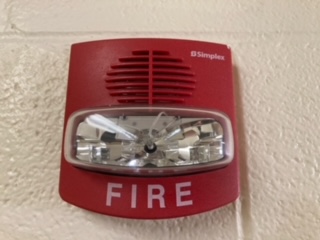 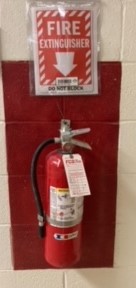 [Speaker Notes: 关于消防计划要求的信息可以在此处找到：https://www.osha.gov/etools/evacuation-plans-procedures/emergency-standards/fire-prevention

消防计划必须书面制定，保存在工作场所，并提供给员工审阅。然而，雇佣10名或更少员工的雇主可以口头向员工传达计划。[29 CFR 1910.39(b)]]
紧急出口
出口（逃生通道）
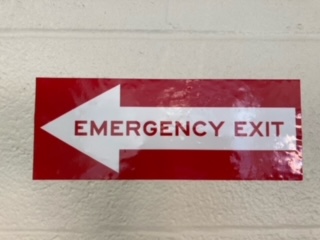 要求:
出口必须是永久的、标记的、未锁定的和畅通无阻的。
在出口通道内不能放置任何材料或设备（无论是永久性的还是临时性的）。
 出口门必须从内部解锁，员工必须能够随时打开出口门，不需要钥匙、工具或特殊知识。 
必须使用侧开式出口门，并且必须向出口方向外开。
[Speaker Notes: 有关出口通道的职业安全与健康管理局（OSHA）标准可以在此找到：https://www.osha.gov/etools/evacuation-plans-procedures/emergency-standards/maintenance-safeguards-features


出口路径是从工作场所内的任何点到安全地点的连续和无障碍的路径。出口路径由三个部分组成： 
出口通道 - 通向出口的部分。[29 CFR 1910.36(a)(3)] 
出口 - 与其他区域通常分开，以提供一条受保护的通往出口分流的方式。 
出口分流- 出口路径的一部分，直接通向室外或街道、人行道、避难区、公共通道或带有通往室外的通道。

基本要求：
出口路径必须是永久的。每个出口路径必须是工作场所的永久部分。[29 CFR 1910.36(a)(1)]
出口必须用防火材料隔开。用于将出口与工作场所其他部分隔开的建筑材料必须具有一小时的防火等级，如果出口连接三层或更少层；必须具有两小时的防火等级，如果出口连接四层或更多层。[29 CFR 1910.36(a)(2)]
出口通道的开口必须受限。出口只允许具有必要的开口，以允许从工作场所的占用区域进入出口或出口分流点。出口的开口必须受到自动关闭的防火门的保护，在火警或员工报警系统响起时，门会保持关闭或自动关闭。每扇防火门，包括其框架和硬件，必须由国家认可的检测实验室列出或获得批准。29 CFR 1910.155(c)(3)(iv)(A)部分定义了“列出”，29 CFR 1910.7的附录A定义了“国家认可的检测实验室”。[29 CFR 1910.36(a)(3)]


出口路径的数量必须足够。[29 CFR 1910.36(b)] 
工作场所必须提供至少两条出口路径，以便在紧急情况下及时疏散员工和其他建筑内人员，但不适用于本部分第(b)(3)段允许的情况。出口路径必须尽量远离彼此，以便如果一条被火灾或烟雾封锁，员工可以使用第二条出口路径疏散。[29 CFR 1910.36(b)(1)] 
如果员工人数、建筑物大小、占用情况或工作场所布置使得所有员工在紧急情况下无法安全疏散，工作场所必须提供超过两条出口路径。[29 CFR 1910.36(b)(2)] 
如果员工人数、建筑物大小、占用情况或工作场所布置使得所有员工在紧急情况下能够安全疏散，允许设立单条出口路径。[29 CFR 1910.36(b)(3)] 
段附注：有关确定您的工作场所所需出口路径数量的帮助，请参阅NFPA 101-2009，《生命安全规范》或IFC-2009，《国际防火规范》（见1910.6）。[29 CFR 1910.36(b)]]
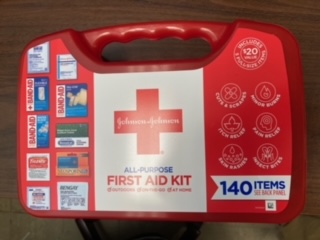 医疗服务和急救箱
要求:
工作场所应配备医疗设施或受过急救培训的人员。
需要有用于联系救护车服务的通信系统。
紧急联系电话必须张贴在明显位置。
工作场所必须张贴工作地点的位置标识。
急救用品
必须使用咨询医生批准的材料。
放在防水容器内，每件物品都用单独密封的包装。
定期检查，以确保物品在使用后得到更换和补充。
急救箱
滑倒、绊倒、跌倒
经常是许多工作场所最常见的危险
厨房区域可能杂乱（易绊倒），地面可能因油、水或食物而湿滑（易滑倒）
后果的严重性可能取决于其他存在的因素:
跌倒或坠楼时可能接触到的滚烫工作面
可能接触到尖锐物体
解决方案:
立即清理所有溢出物
不要将烹饪油放在地板上存放 
消除杂乱或阻塞的工作区（不要堆放在出口路径上！） 
使用防滑垫 
修复任何不平坦的地面
[Speaker Notes: OSHA有关餐厅年轻工人安全的许多注意事项: https://www.osha.gov/etools/young-workers-restaurant-safety/cooking]
总结
在餐车中可能存在各种各样的一般性的安全危险，其中一些可能稍微普遍些，而另一些则特定于各个工作场所。
每个工作场所都需要有应急行动计划（EAP），以便员工知道如何在紧急情况下作出反应。
出口通道必须始终保持畅通无阻，并在火灾等紧急情况下提供快速撤离。
必须做好紧急情况下医疗服务和急救的计划。
滑倒、绊倒和跌倒是常见的受伤来源，应采用各种危险控制措施加以解决。
更多安全信息可供参考
OSHA的网站有许多资源，特别是关于应急行动计划（EAPs）和相关主题的: 
https://www.osha.gov/etools/evacuation-plans-procedures 

OSHA还提供了针对餐厅工作人员（青少年）的其他安全资料https://www.osha.gov/etools/young-workers-restaurant-safety/posters
用电安全
安全使用刀具
预防烧伤 
安全举重 
驾驶点餐 
童工法律

请参阅提供的其他资源手册